TítuloNomes do grupoNome docente
Principais achados observados na avaliação do vídeo
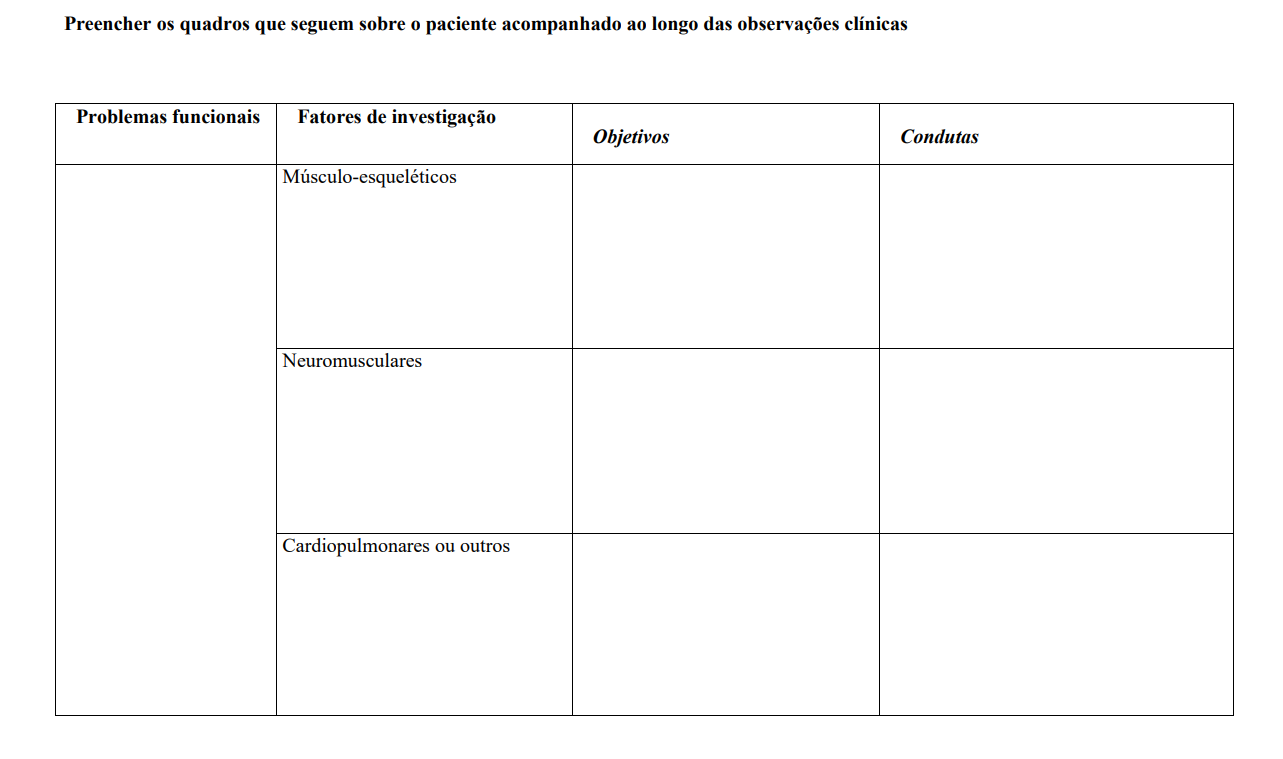 Apresentar 5 condutas para cada fator de investigação da tabela (se existente)Ilustrar as condutas com vídeosApresentar uma conduta por slide de forma detalhada
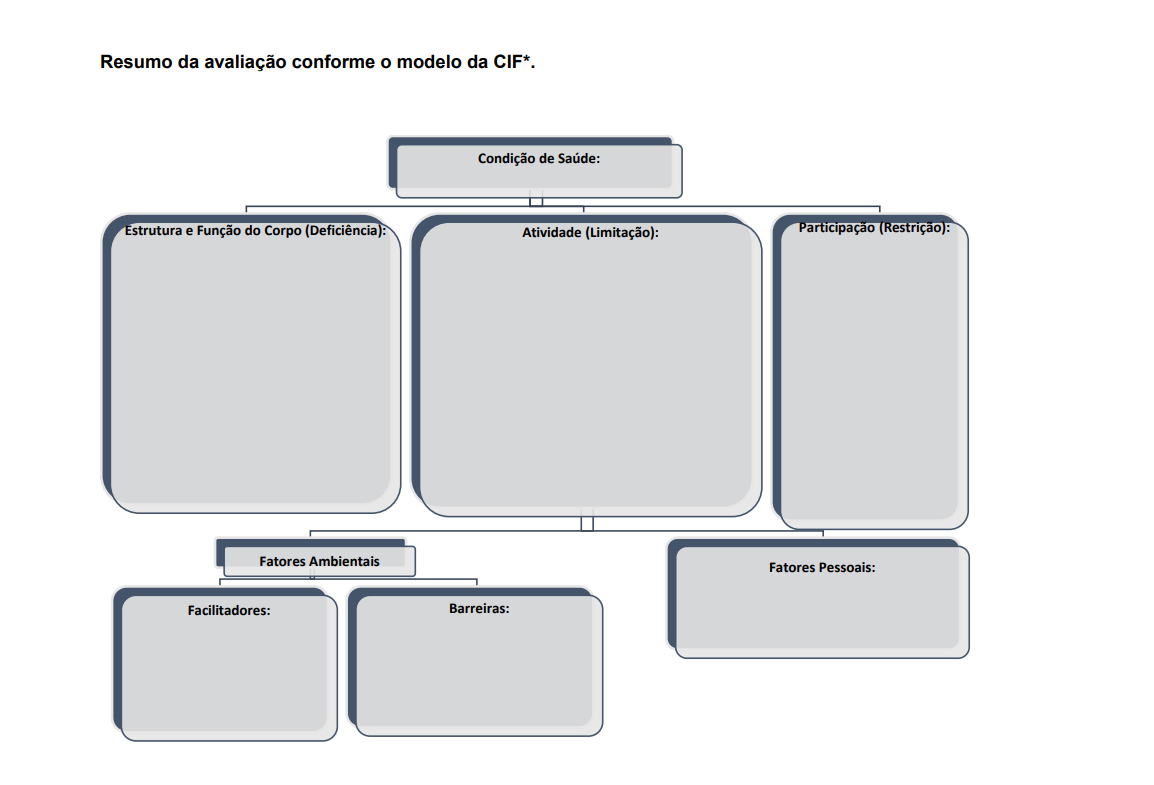 Slides com fundo brancoTempo de apresentação: 10 minutos por caso